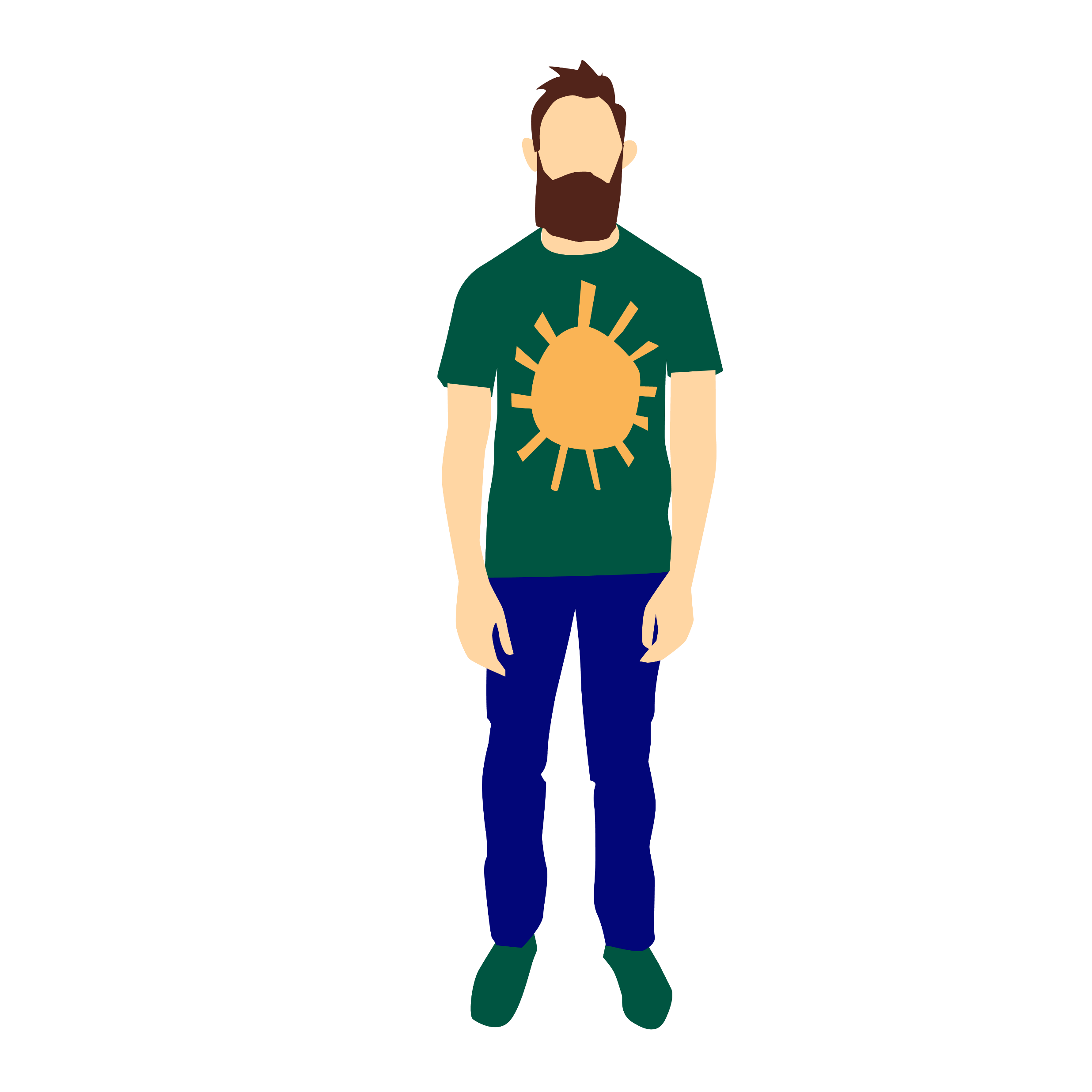 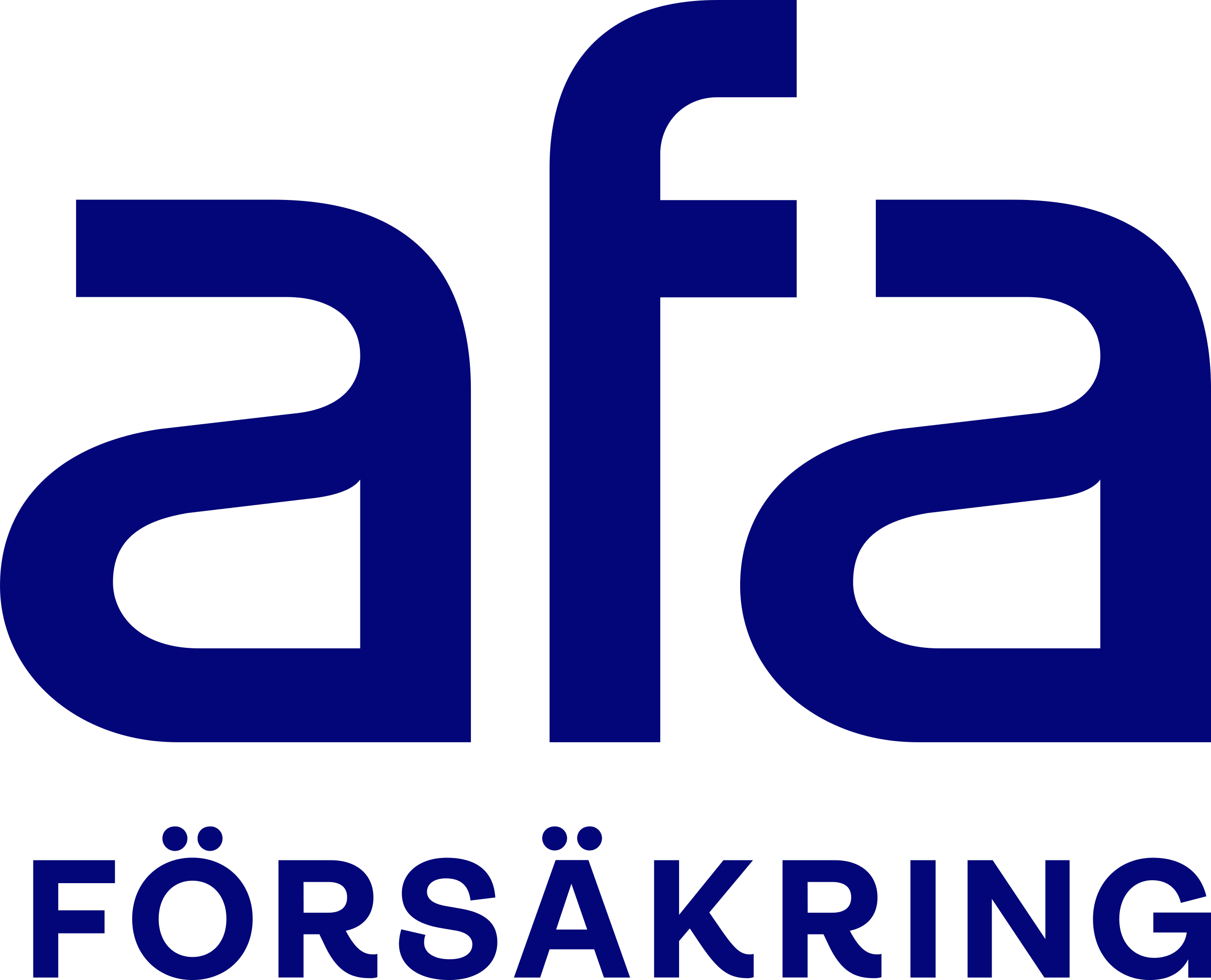 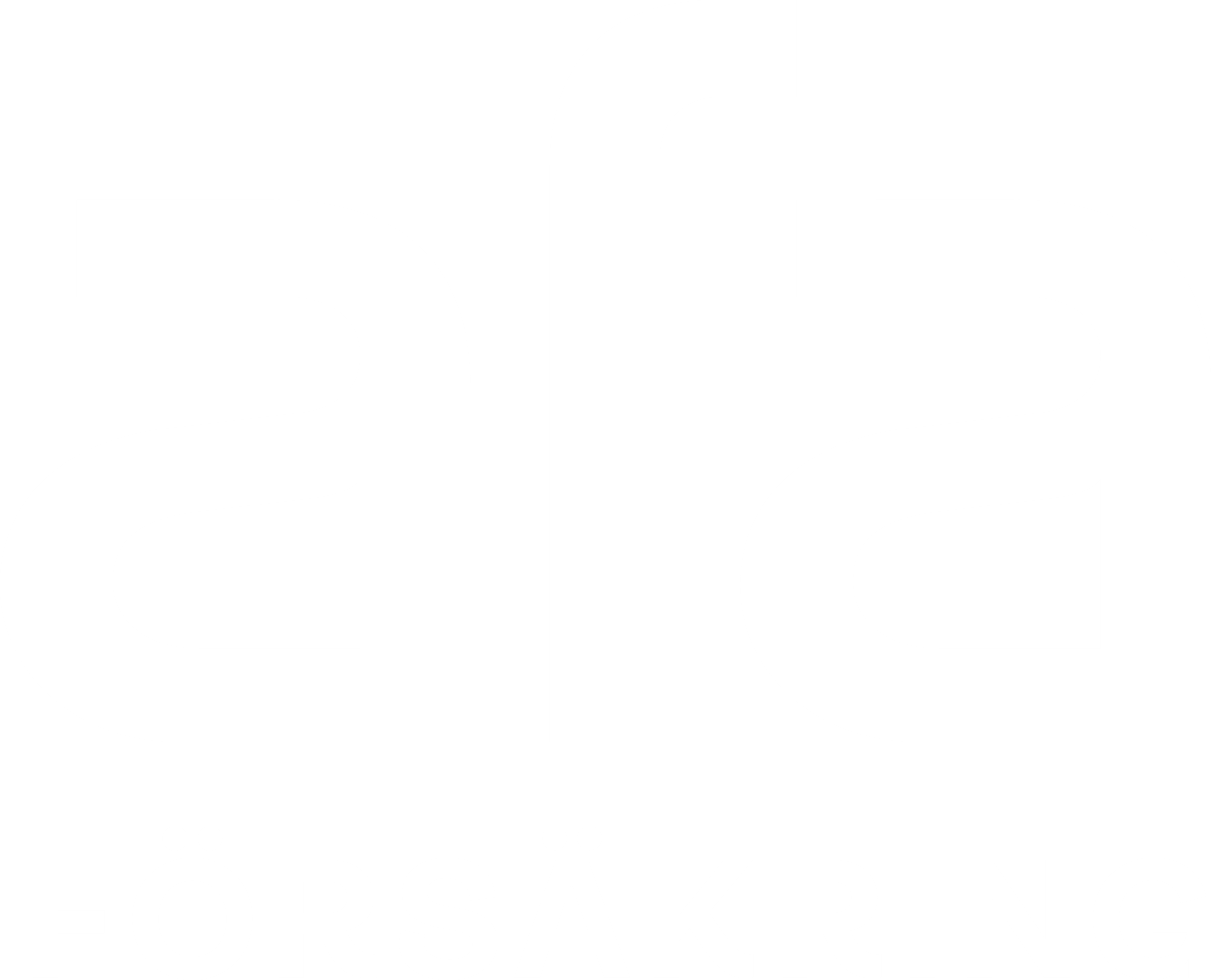 Bruten underarm
Förskolläraren Kim halkade på en våt fläck i 
förskolans kök och bröt vänster underarm.

Yrke: Förskollärare
Ålder: 25 år
Månadslön: 32 000 kr
Sjukskrivning: 3 månader
Kostnader: Läkarvård och mediciner på 1 200 kr
Efter sjukskrivning: Efter cirka 1 år bedöms Kim ha 5 % medicinsk invaliditet
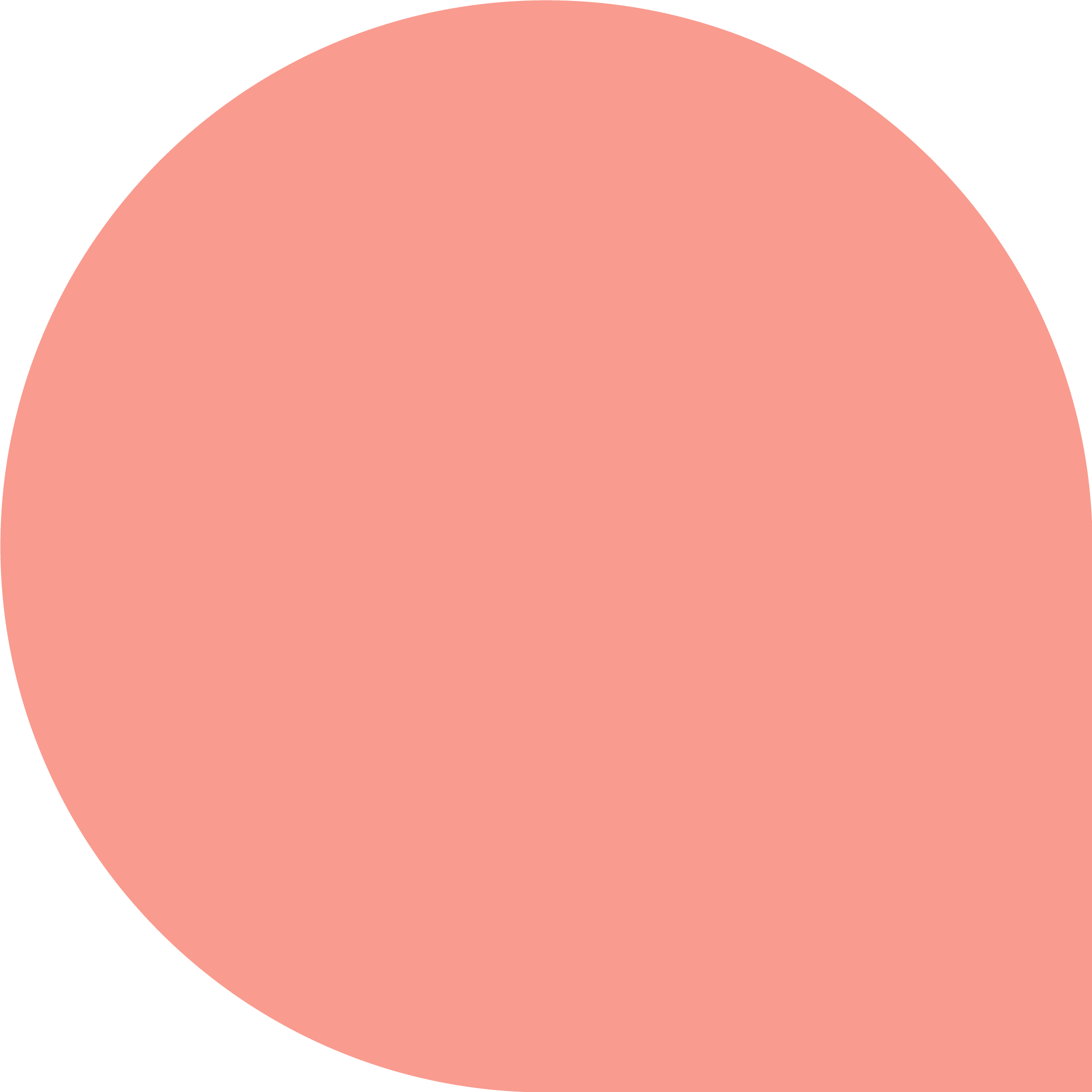 Om Kim inte gör någon anmälan till Afa Försäkring får han ingen ersättning.
Ersättning från Afa Försäkring, den kollektivavtalade arbetsskade-försäkringen med  ca 80 000 kr.